Second aléa volcanique : les retombées de téphras
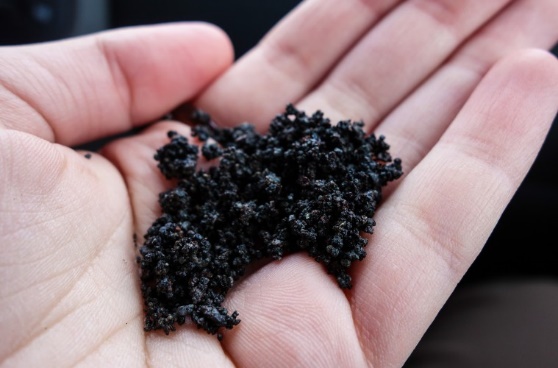 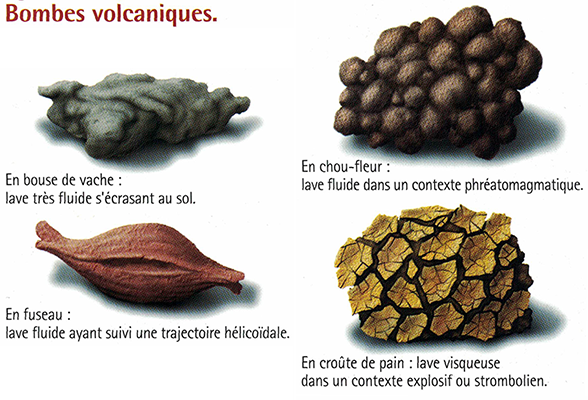 Lapillis  ou scories
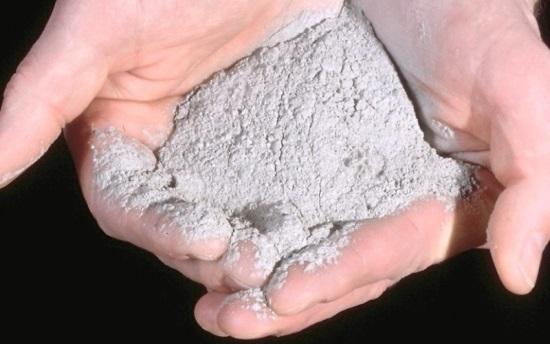 Bombes
cendres
Impossible d’analyser tous les aléas liés aux téphras
Voici le cas de l’Eyjafjöll.
L’Eyjafjöll est devenu célèbre en 2010.
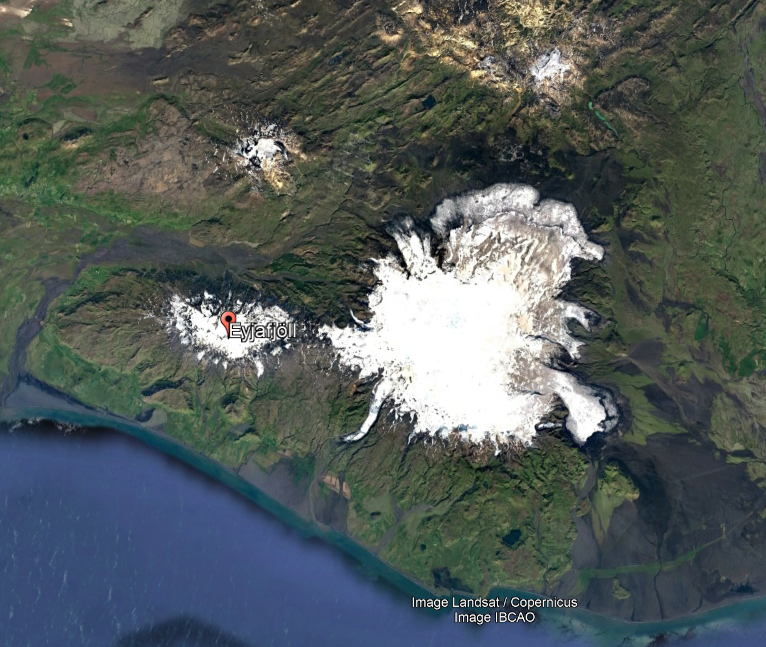 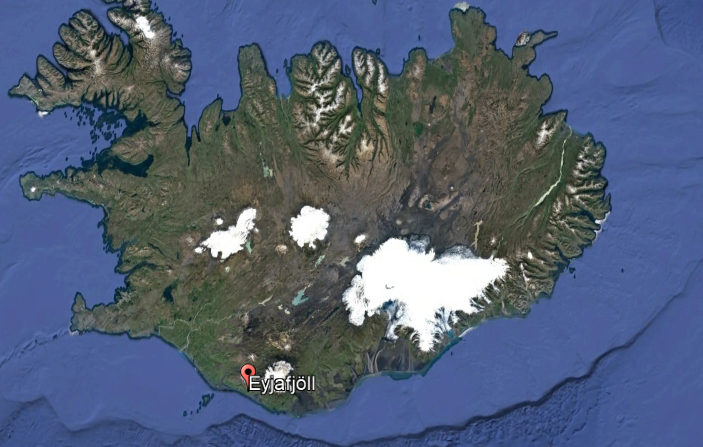 Un volcan peut présenter différentes phases d’éruption. Cela a été le cas pour l’Eyjafjöll.
Après un épisode d’éruption effusive ( type hawaïen), càd avec des coulées de lave ,
ce volcan est passé en phase explosive,
 type phréato-magmatique*( = avec explosion au contact de la glace)
avec émission d’un important panache de cendres et de vapeur d’eau, jusqu’à 10 km de haut.
Le tout a été suivi par un lahar* appelé ici  jökulhlaup.
Enfin, les derniers jours, le volcan  a présenté un épisode explosif, type strombolien.
Les retombées des cendres.
Dans ce cas, analyse uniquement des retombées « lointaines »….
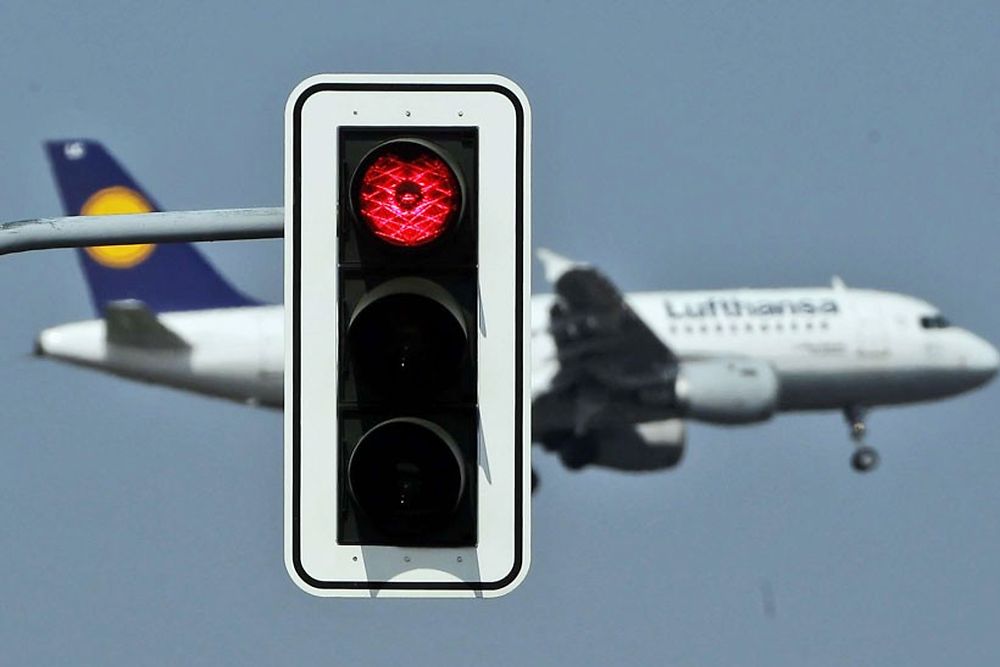 https://www.lepoint.fr/islande-les-images-spectaculaires-de-l-eruption-volcanique-20-04-2010-942014_19.ph
Le panache de fumée à perturber l’aviation en Europe pendant plusieurs semaines.
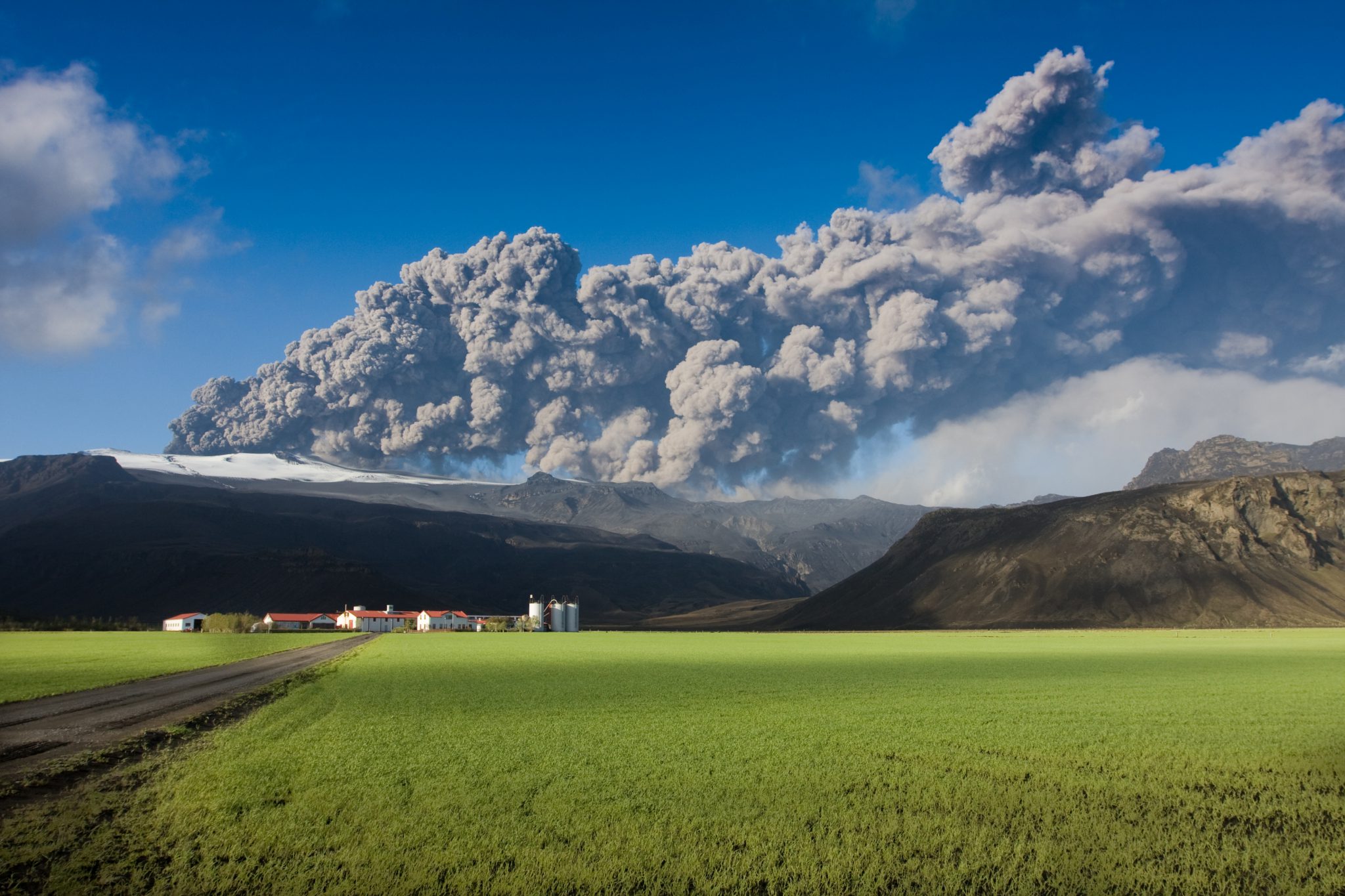 Source: internet.
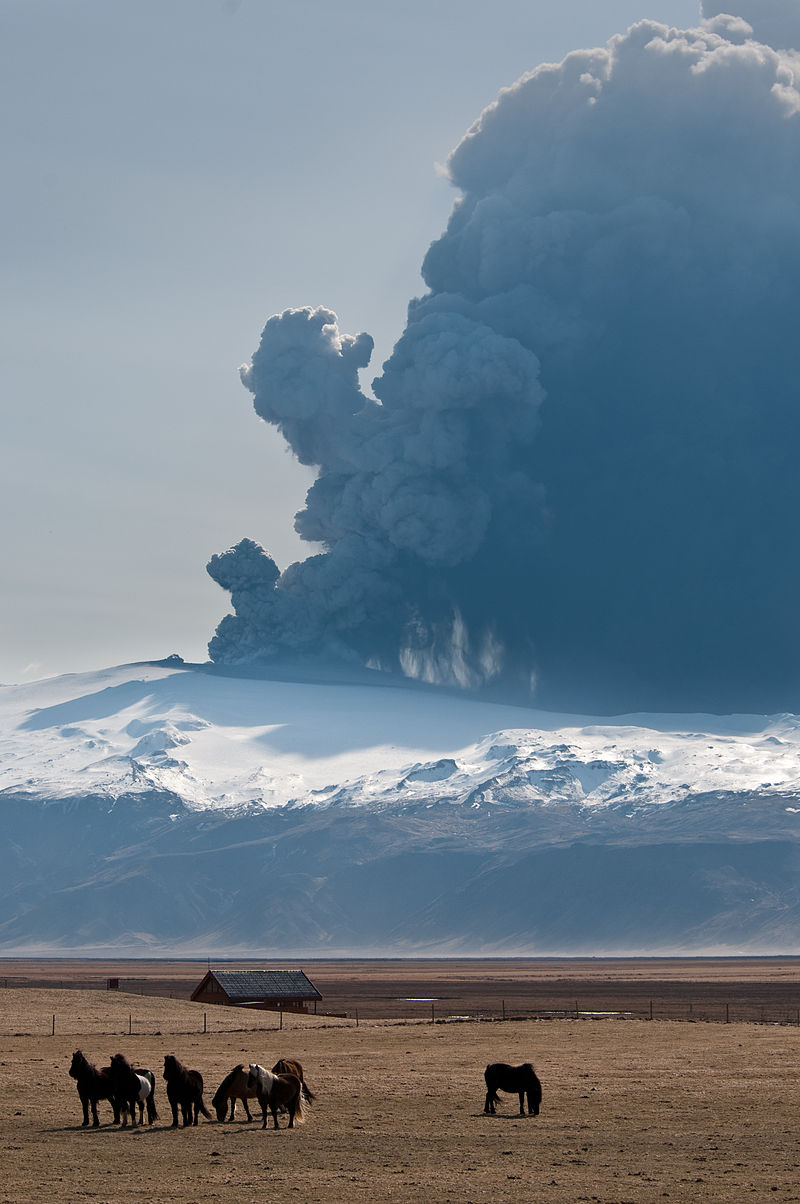 Source: internet.
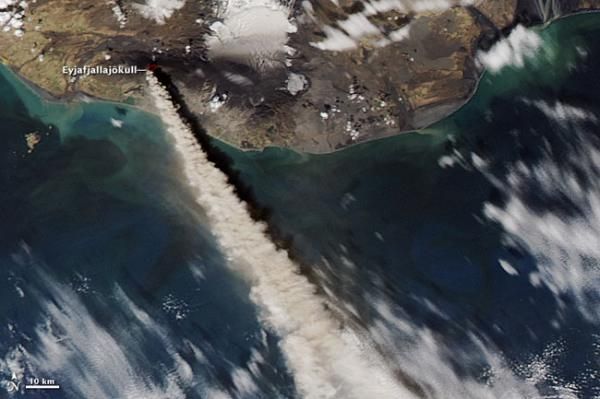 Source: internet.
Evolution du nuage de cendres.
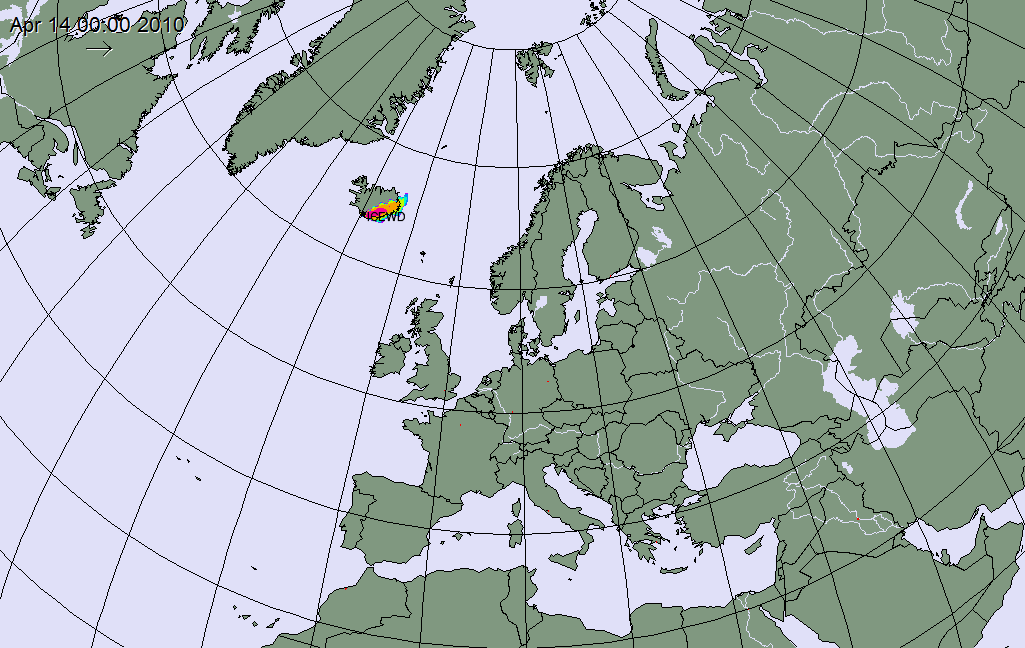 https://www.blog-note.com/wp-content/uploads/2010/04/volcan-islande-nuage.gif
De quel aléa s’agit –t-il ?
Les téphras volcaniques : la retombée des cendres du panache.
Nous n’évoquerons qu’une forme d’impact sur les régions lointaines !
Quelle vulnérabilité?
Liée à la direction des vents et à l’importance et la durée de l’éruption
Plus on s’éloigne du lieu volcan actif, plus la vulnérabilité est faible.
Risques et adaptations
Blocage possible des moteurs des avions
Adaptation : aucune. Patienter!